«1С:ERP+РМ 
Управление проектной организацией 2» для подготовки управленцев 
проектно-ориентированных компаний
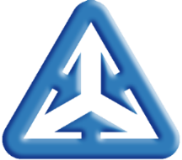 Наталия Маслова
ITLand
Кто мы и чем занимаемся
ITLand – разработчик программного обеспечения и интегратор решений для управления заказами, проектами, ресурсами и финансами
Более 350 проектно-ориентированных организаций используют решения ITLand 
ITLand - партнер фирмы «1С» с 2004 года

Центр разработки тиражных решений для 
      управления проектами на платформе «1С:Предприятие 8»
Центр 1С:ERP
Успешно используется СМК, соответствующая 
      ГОСТ Р ИСО 9001-2015 (ISO 9001:2015)
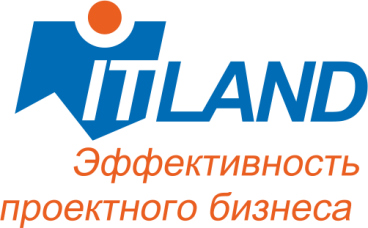 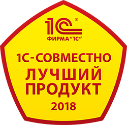 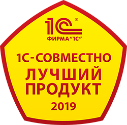 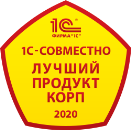 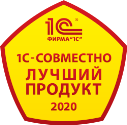 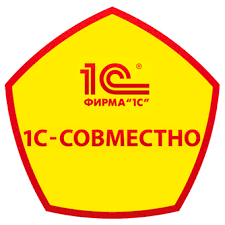 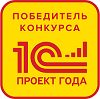 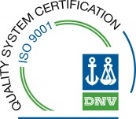 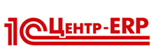 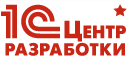 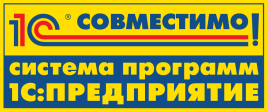 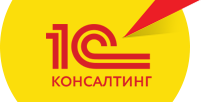 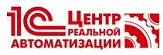 Наши заказчики
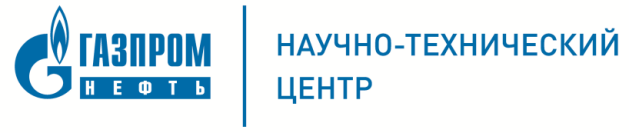 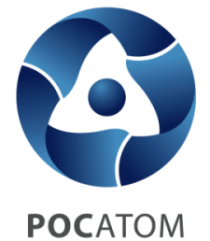 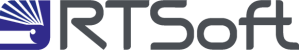 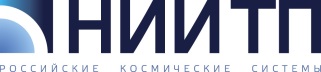 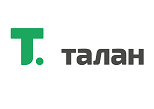 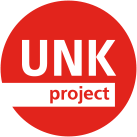 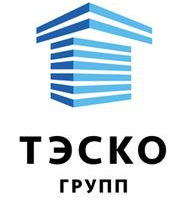 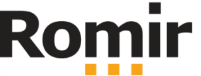 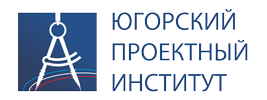 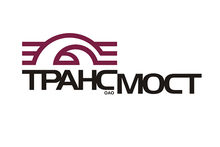 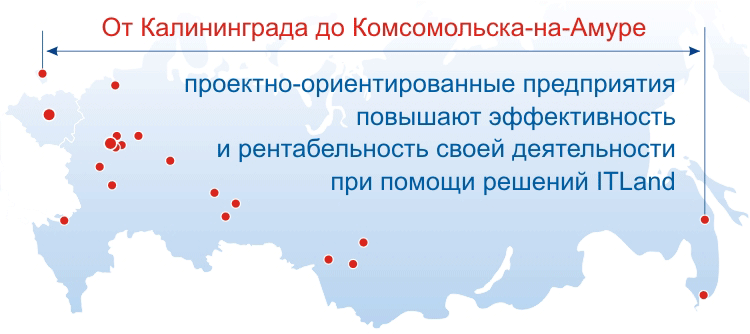 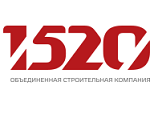 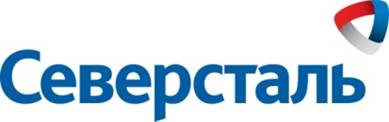 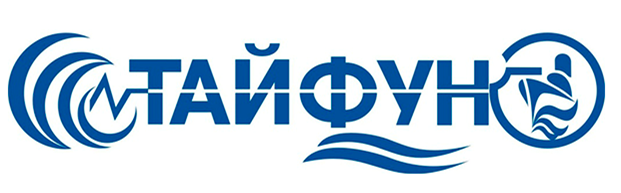 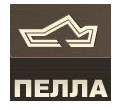 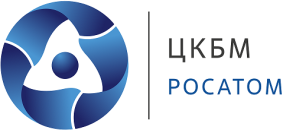 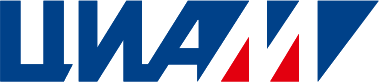 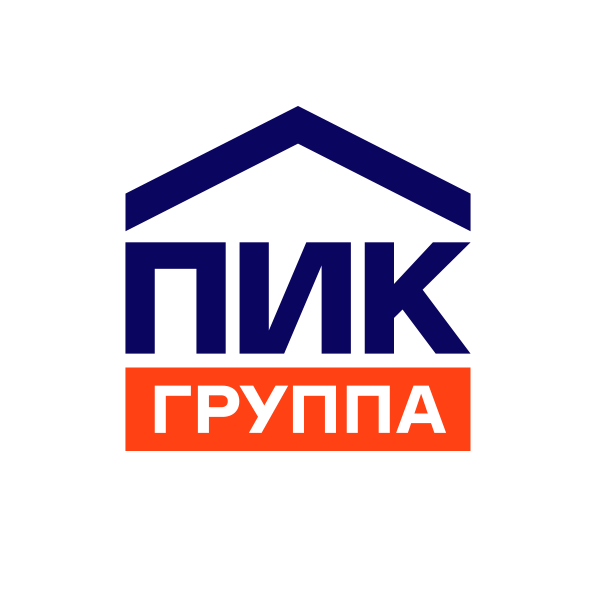 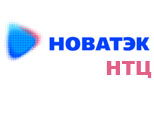 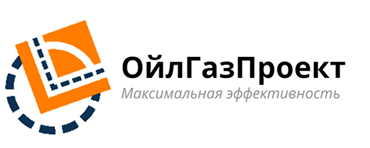 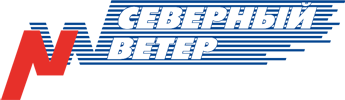 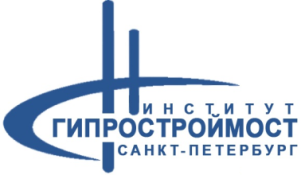 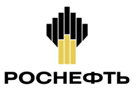 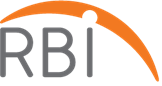 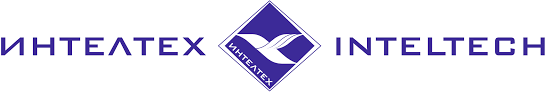 Целевое и проектное управление
Лучшие примеры
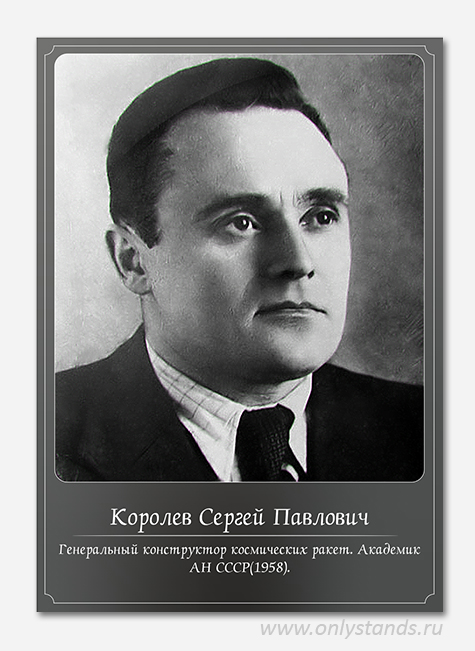 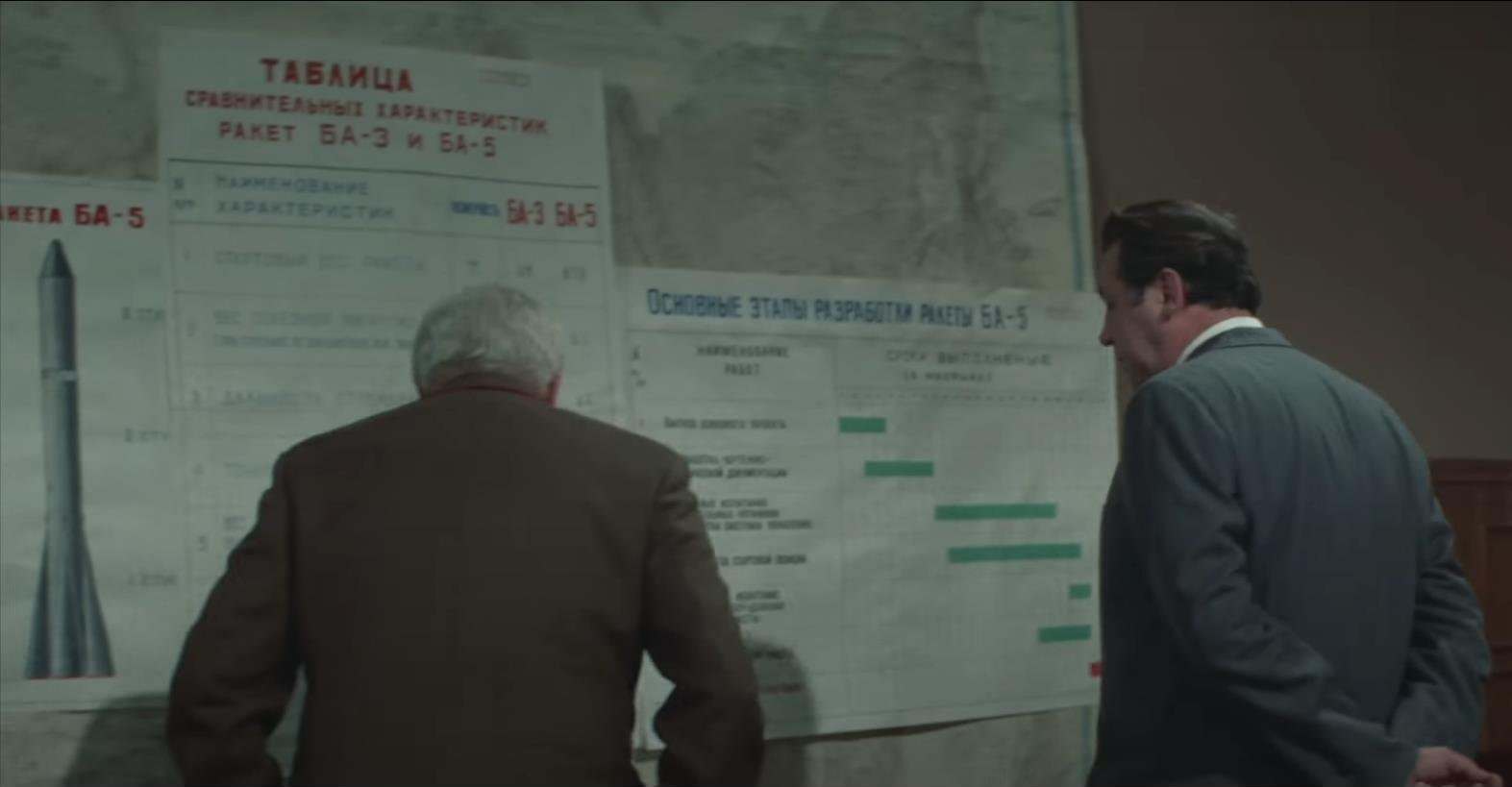 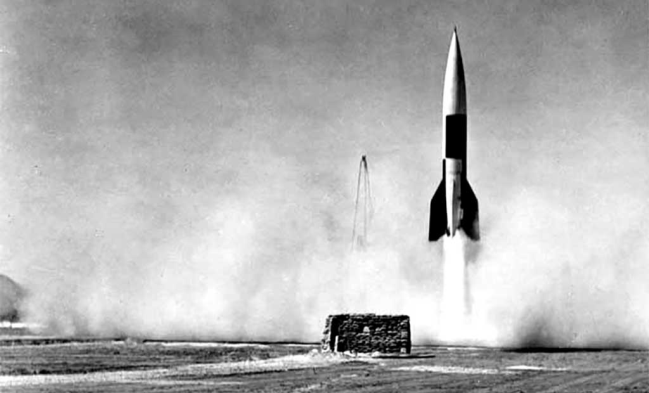 к/ф «Укрощение огня», 1972 г.
Проектная деятельность
Содержание
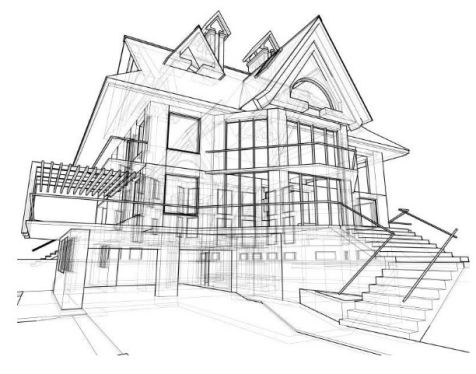 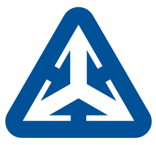 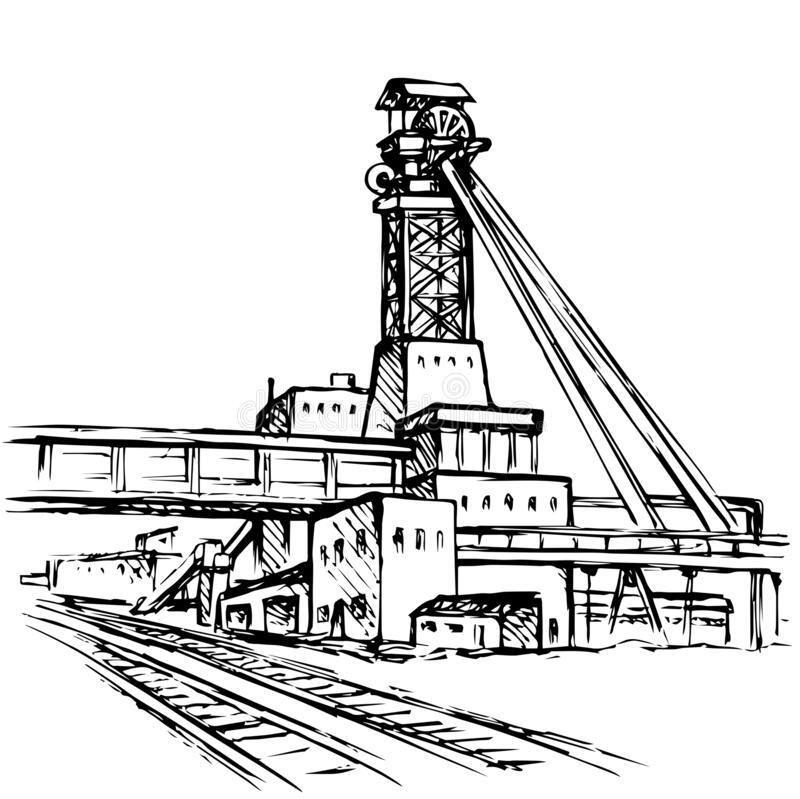 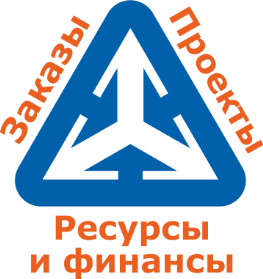 Бюджет
Сроки
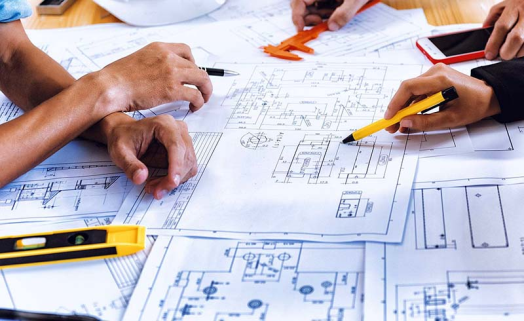 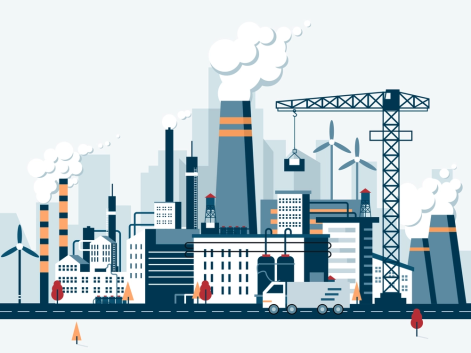 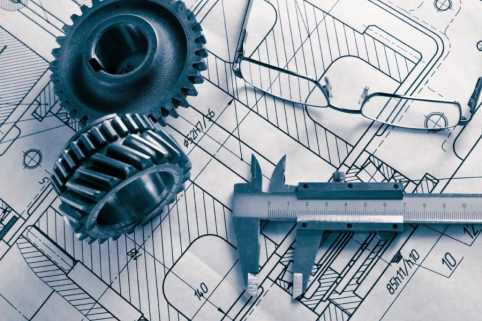 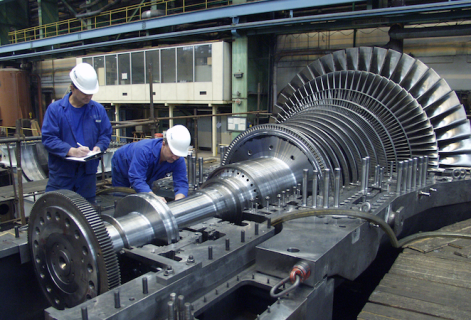 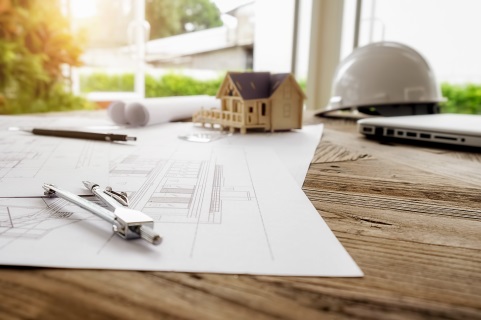 Линейка решений«1С:PM Управление проектами»
«1С:PM Управление проектами КОРП»
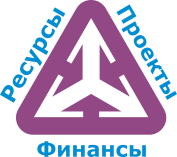 «1C:PM Управление проектами. Модуль для 1С:ERP» - для ERP.УХ/Корпорации
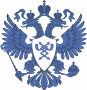 Включены в реестр
российского ПО
для корпораций и холдингов
«1С:ERP+PM Управление проектной организацией 2»«1C:PM Управление проектами. Модуль для 1С:ERP»
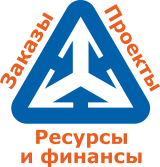 для средних и крупных организаций, в т.ч. выполняющих ГОЗ
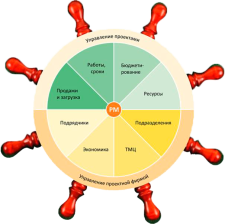 «1С:PM Управление проектами ПРОФ»
«1С:УНФ+PM Управление проектной фирмой»
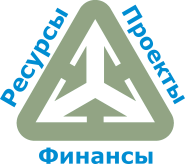 для МСП и проектных подразделений
для малых предприятий
Взаимодействие руководителей проектного офиса, проектов, руководителей структурных подразделений
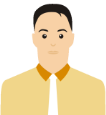 Руководитель 
структурного 
подразделения
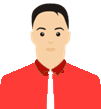 Руководитель 
проектного офиса
Проекты
     Сроки
          Суммы
               Объемы
                    Лимиты часов
                         Факт часов
                              % готовности
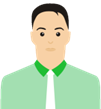 Финансово-
экономический 
отдел
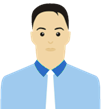 Руководитель проекта / 
Главный инженер
проекта
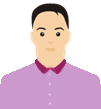 Исполнитель
Проектно-ориентированные организации
Отрасли, в которых используется 
линейка решений«1С:PM Управление проектами»
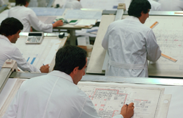 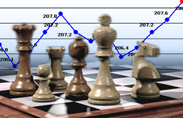 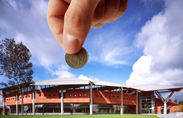 Инвестиции
Девелопмент
НИПИ
Инжиниринг
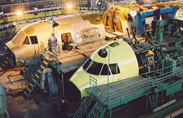 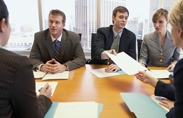 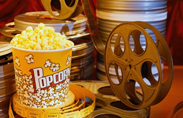 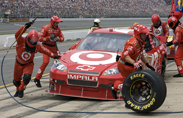 Машиностроение
IT, консалтинг
Медиа
Проектный офис
Примеры бизнес-задач,
решаемых с помощью системы
«1С:ERP+PM 
Управление проектной организацией 2»
Ресурсы. Проблема
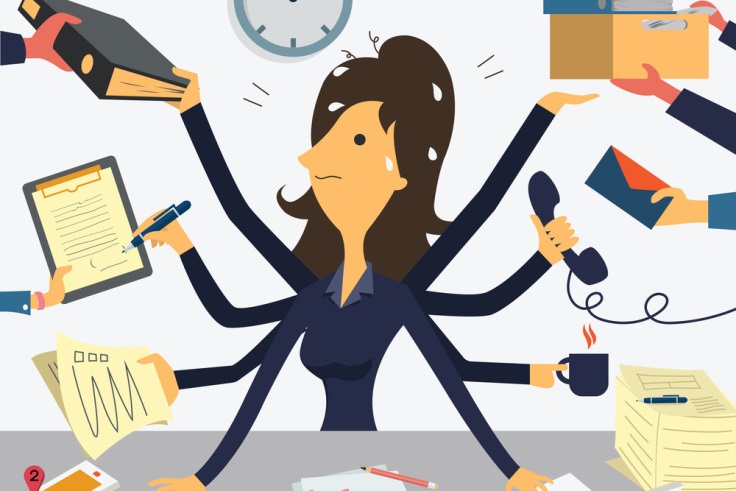 Не можем начать проект – 
не хватает сотрудников!!!
Ресурсы. Решение в 1С:ERP+PM
Прогноз и балансировка загрузки ресурсов
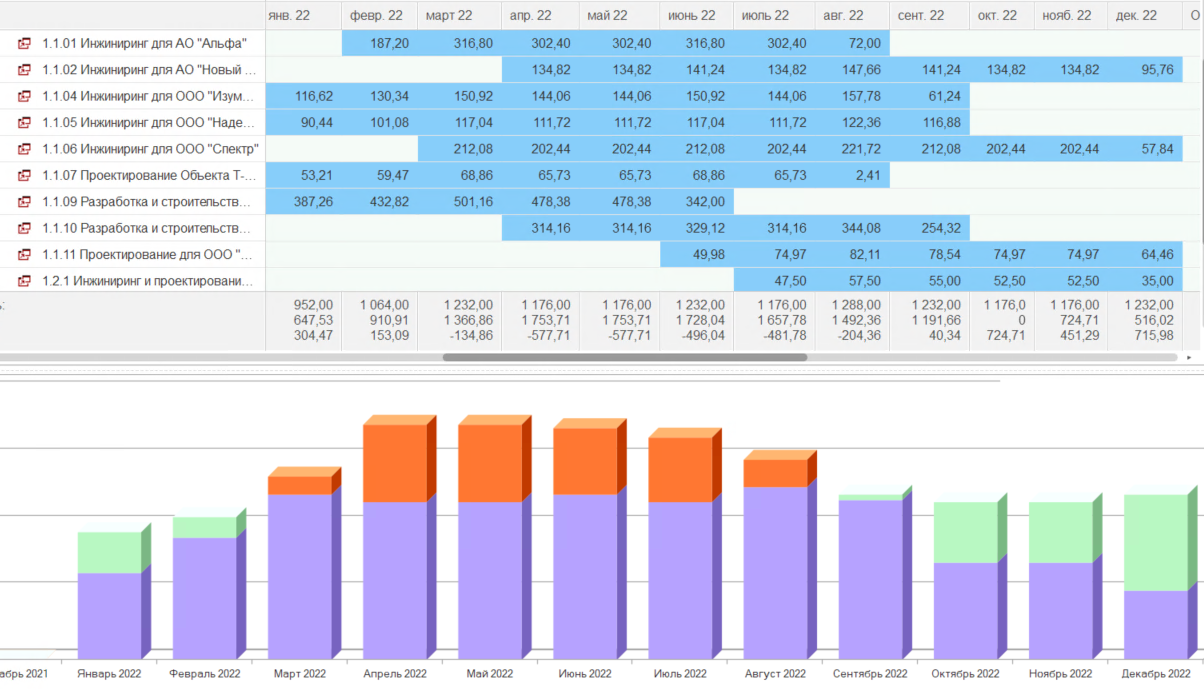 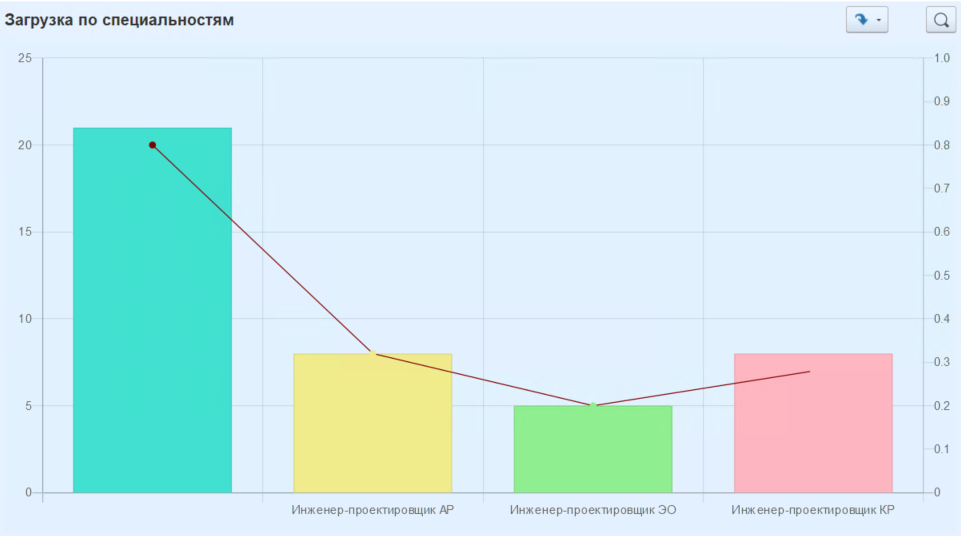 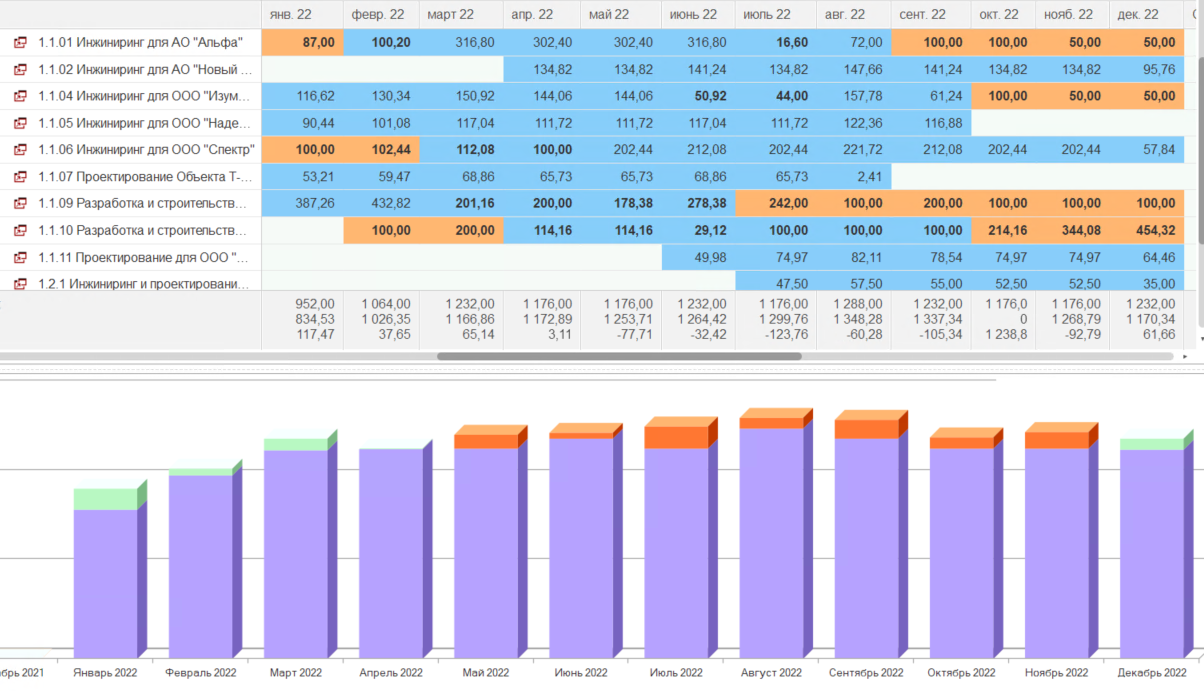 Рабочее время. Проблема
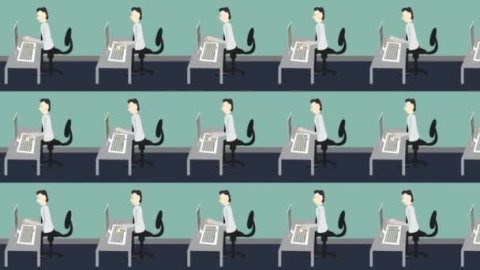 У нас много сотрудников, 
но они ничего не успевают!!!
Рабочее время. Решение в 1С:ERP+PM
Рабочее время – это эффективно управляемый ресурс
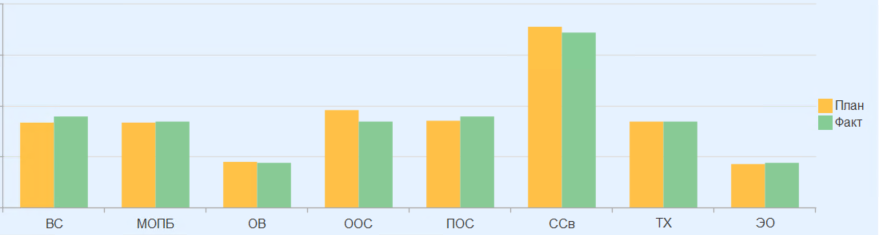 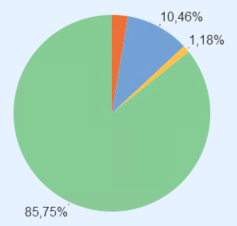 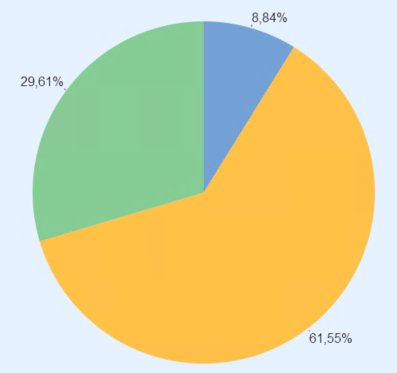 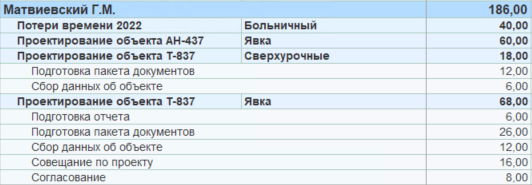 Качество работы. Проблема
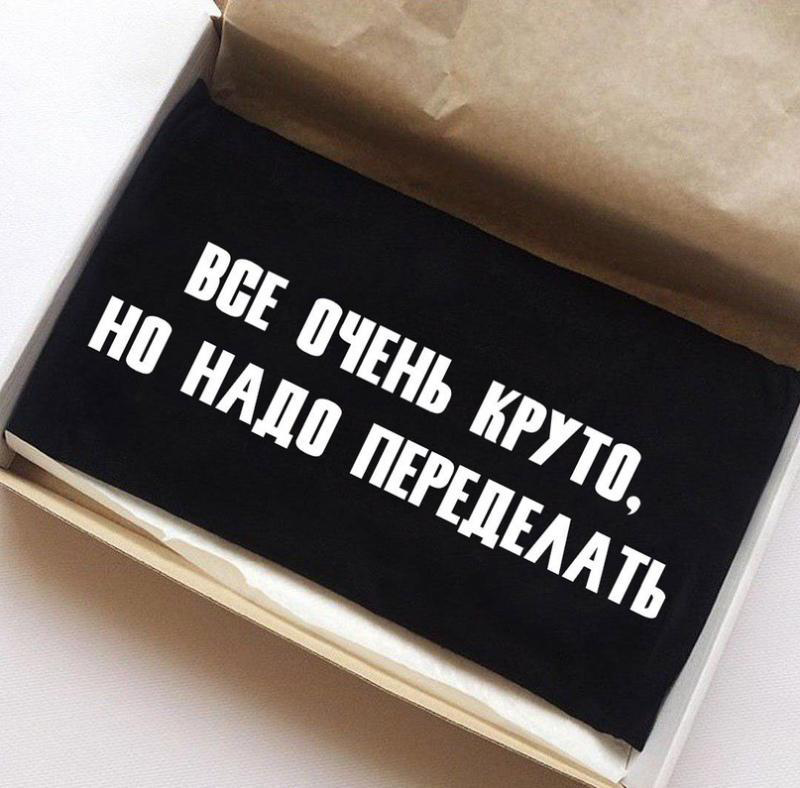 Высокий процент переделок!!!
Качество работы. Решение в 1С:ERP+PM
Выявить и устранить негативный фактор
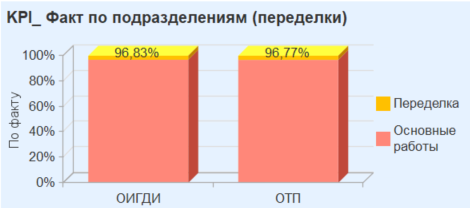 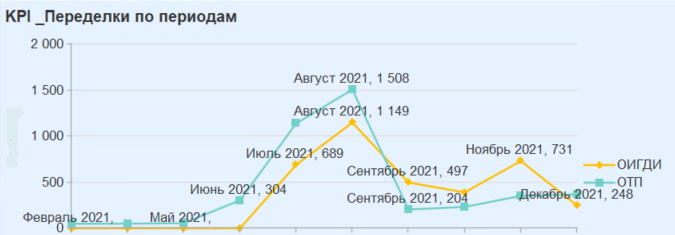 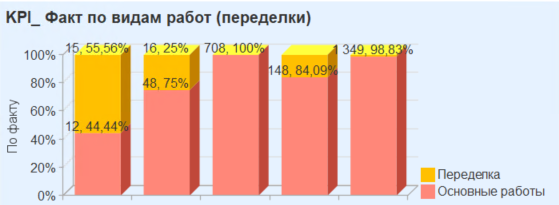 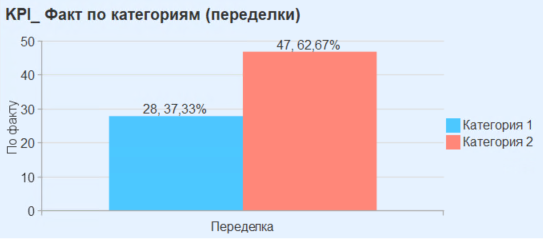 Взаимодействие между подразделениями. Проблема
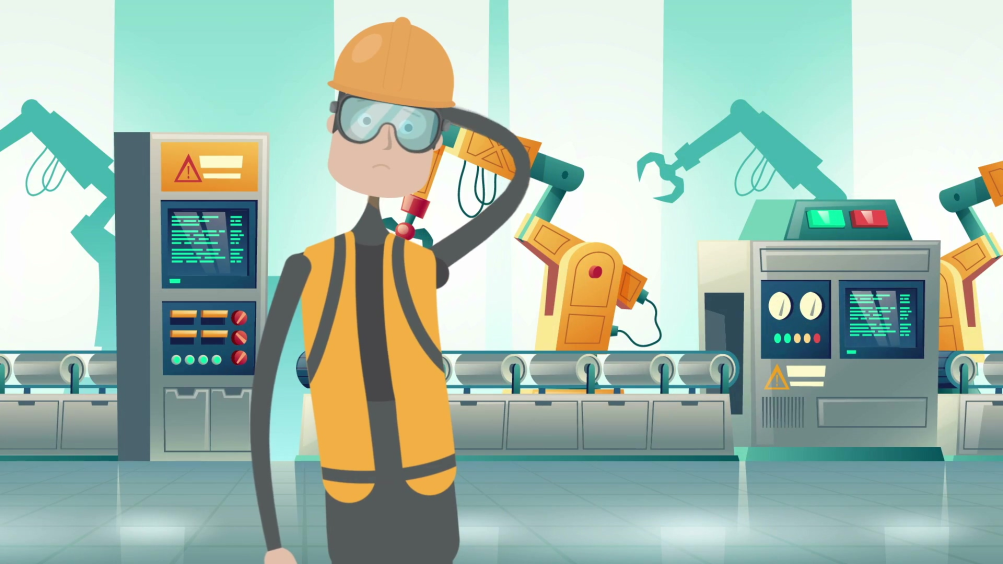 Производство задержало заказ!!!
Взаимодействие между подразделениями.Решение в 1С:ERP+PM
Оперативность обмена информацией
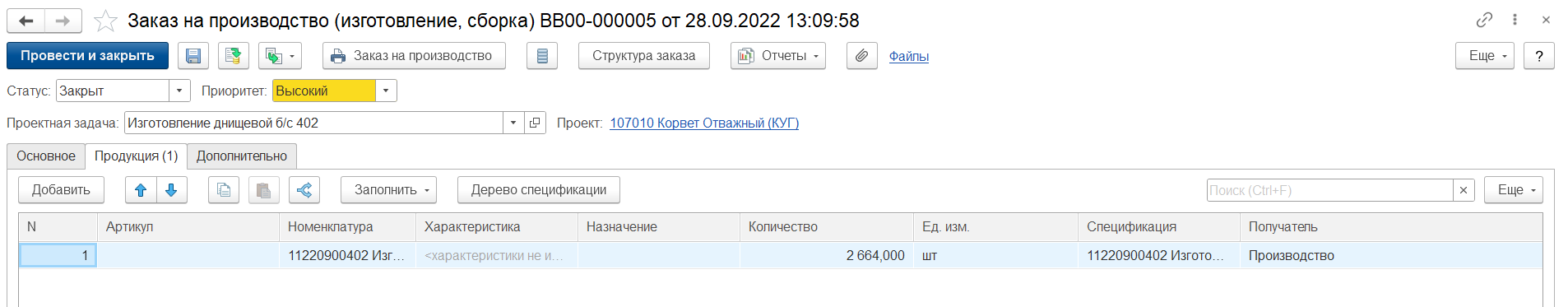 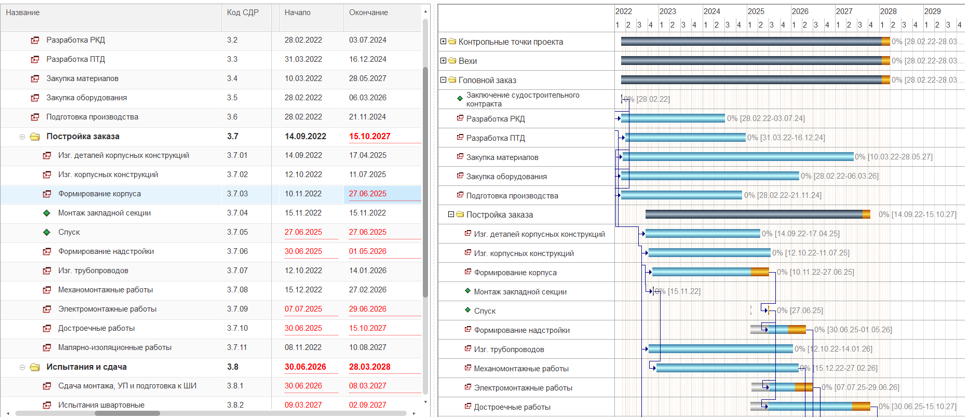 Финансирование. Проблема
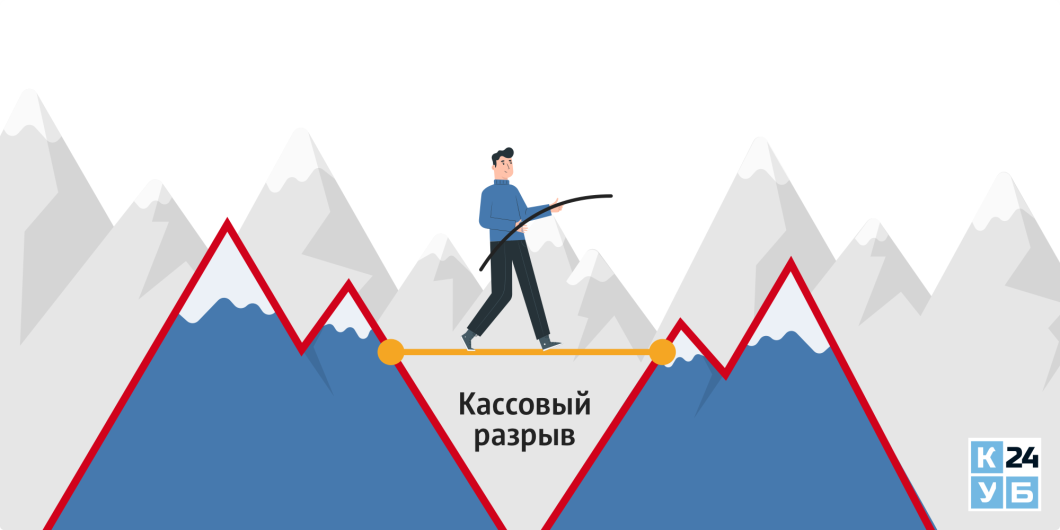 Деньги закончились, 
нечем платить поставщикам!
Финансирование. Решение в 1С:ERP+PM
Управляемые денежные потоки
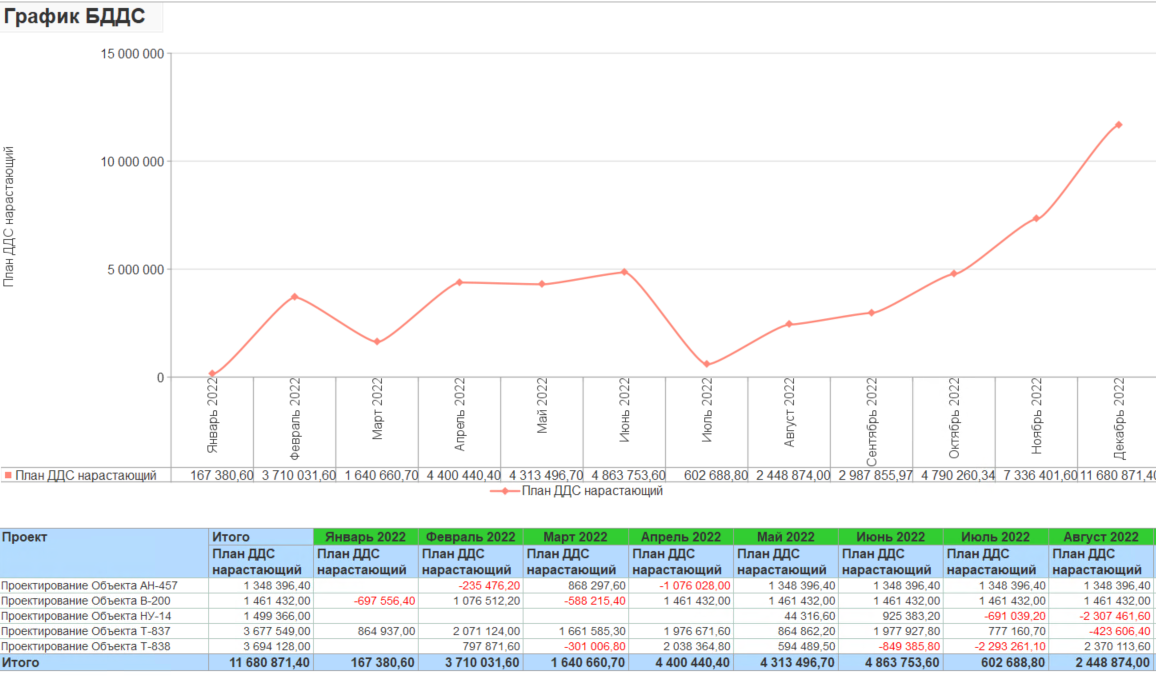 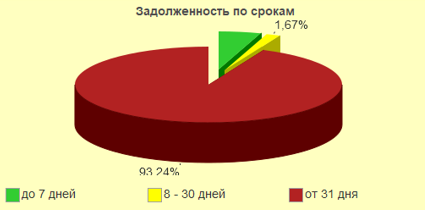 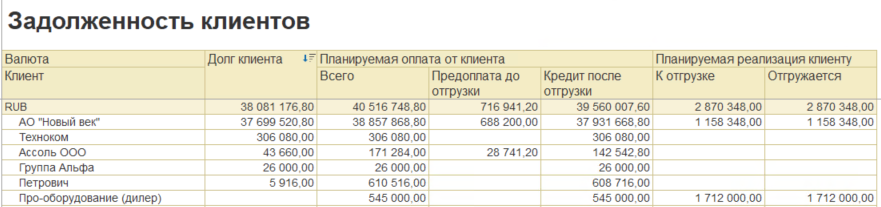 Объемы работ. Проблема
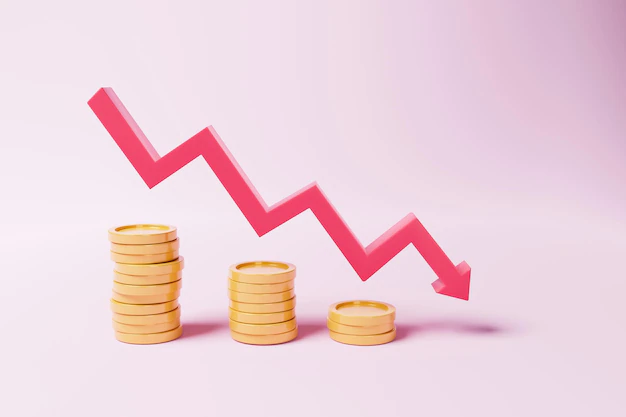 Мы в большом минусе!!!
Объемы работ. Решение в 1С:ERP+PM
Контроль выполнения и актирования работ
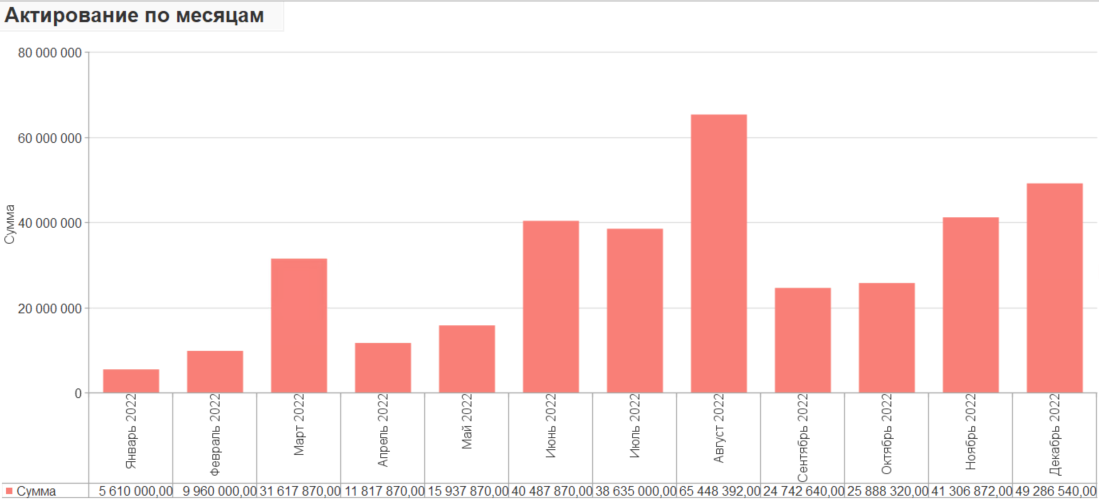 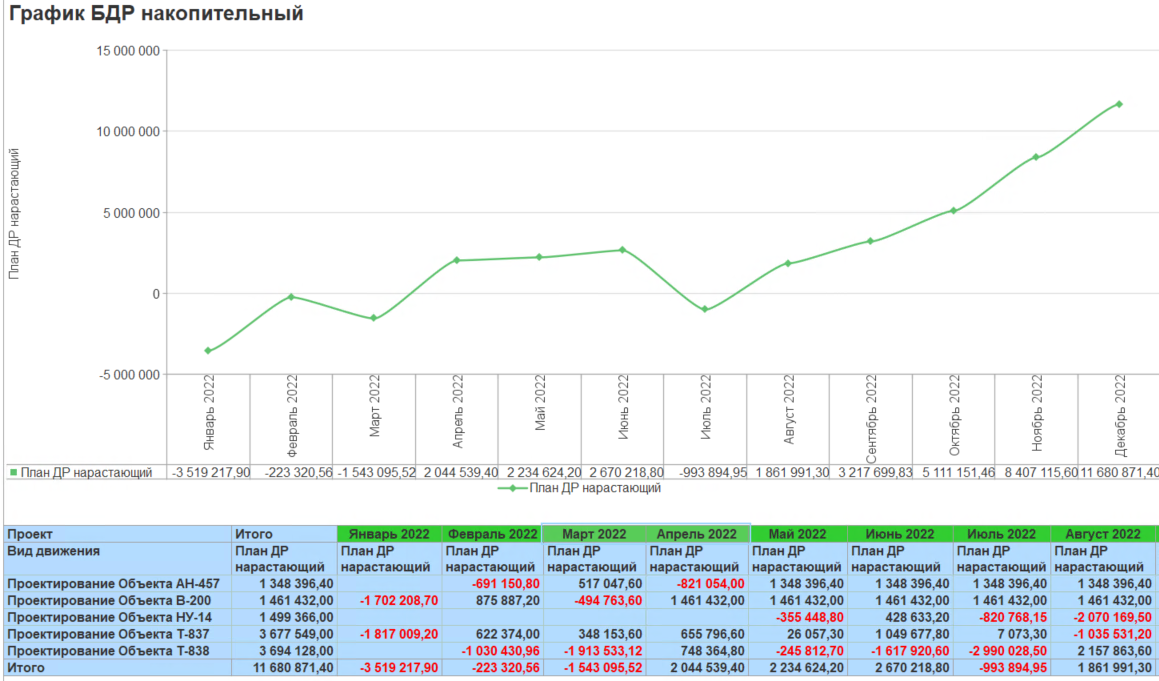 Мониторинг деятельности организации
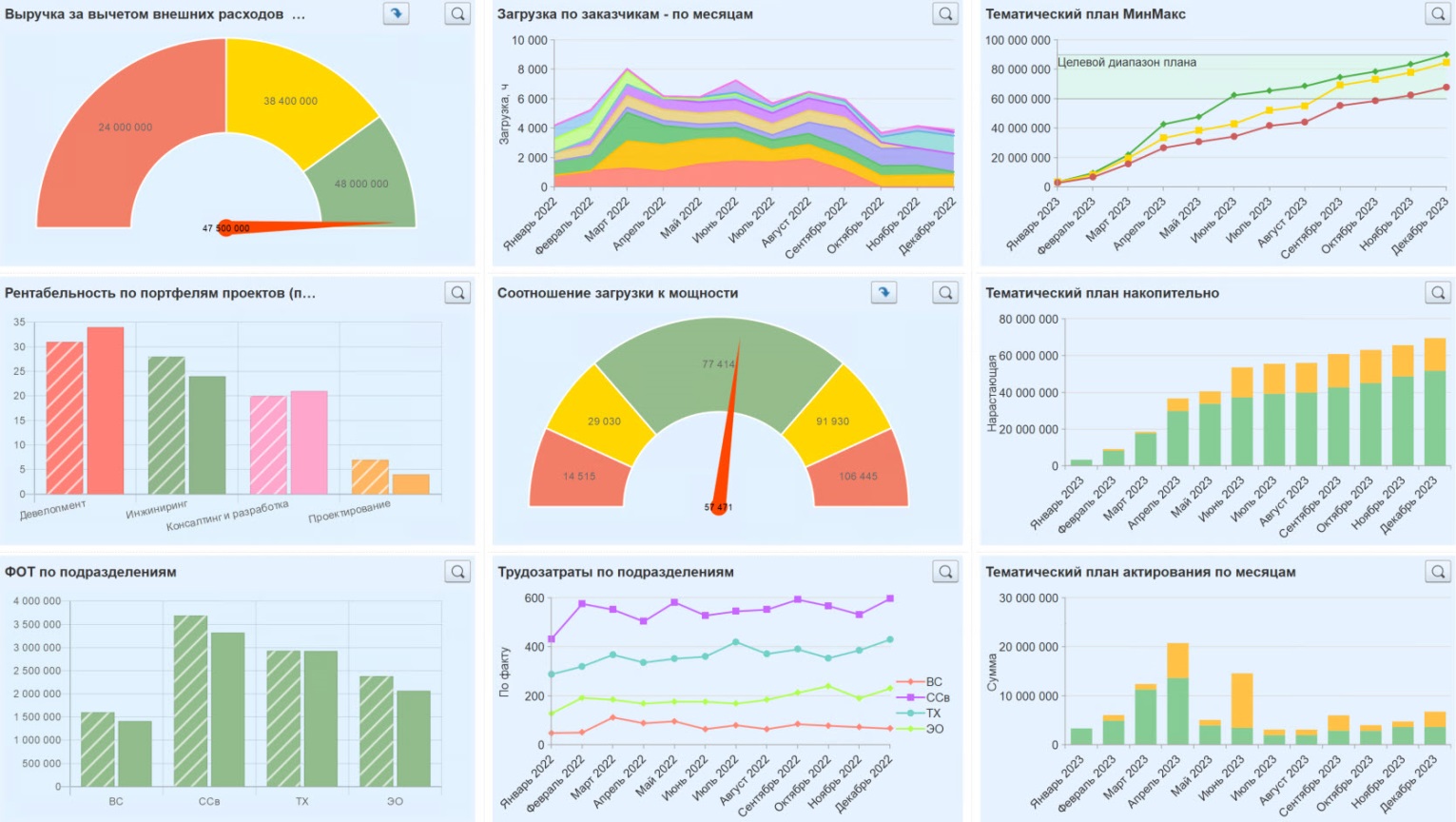 Наше предложение
Что предлагаем?
«1С:ERP+PM Управление проектной организацией. 
Электронная поставка для обучения в средних и высших учебных заведениях на 20 р.м»
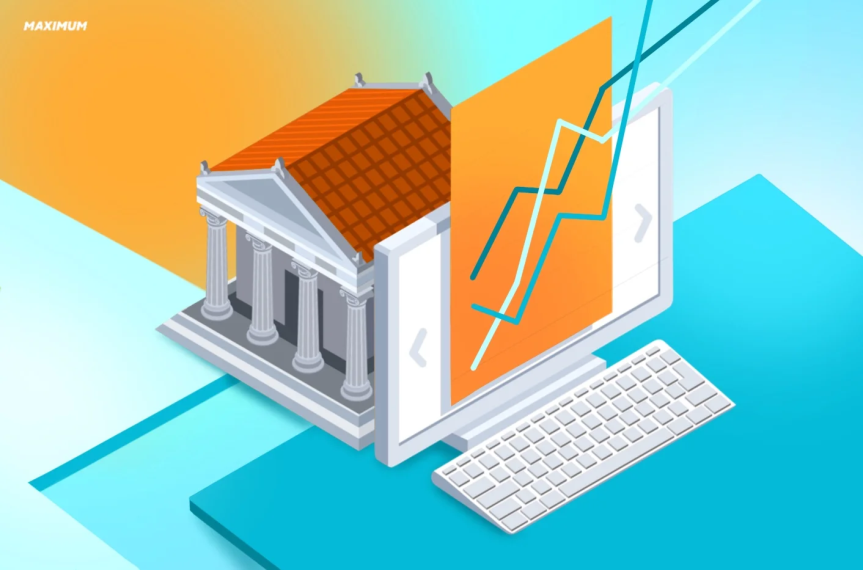 Проконсультируем по приобретению:
info@ITLand.ru
4 500 руб.
Выдающихся Вам результатов 
в работе с проектами!
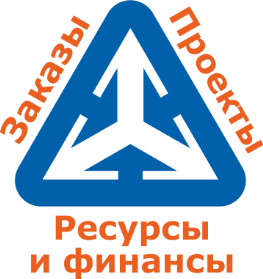 Наталия Маслова
(495)644-9136, (812)448-1255, info@ITLand.ru